«Музыкальные инструменты»
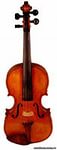 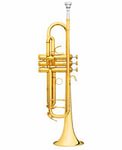 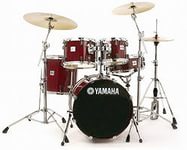 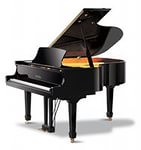 Дудочка из камыша
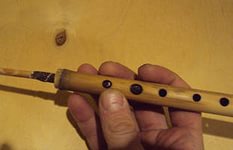 Первые барабаны
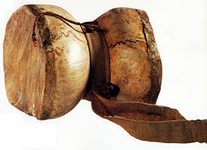 Предшественники скрипки
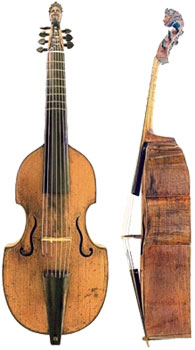 Виола да браччо
Виола да гамба
Предшественники фортепиано
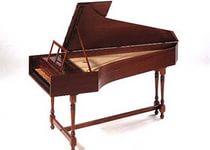 Клавикорд
Клавесин
Музыкальные инструменты делятся на группы:
Струнные       Духовые    Клавишные       Ударные
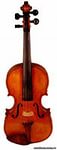 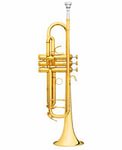 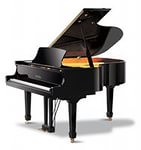 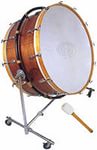 СКРИПКА
НИККОЛО     ПАГАНИНИ
сочинял музыку для скрипки и сам божественно играл на этом прекрасном инструменте, увлекая в чарующий мир музыки всех слушателей.
ТРУБА
ФРАНЦ     ШУБЕРТ
Важную сферу инструментального творчества Шуберта составляют музыкальные моменты и экспромты; с этих пьес фактически началась история романтической  миниатюры.
БАРАБАН
МОРИС   РАВЕЛЬ
Нерушимый ритмический стержень «Болеро» – это 
Ритмичное звучание двух малых барабанов, к которым постепенно присоединяются и другие инструменты. . Ударные инструменты определяют ритм, движение и характер произведения и в этом  состоит их главная роль.
УДАРНАЯ    УСТАНОВКА
В современной музыке используется ударная установка и роль её та же, что и в классической музыке. 

Звучит музыка «Наш ударник» оркестр А. Витришко.
ФОРТЕПИАНО  (РОЯЛЬ)
ЛЮДВИГ  ВАН  БЕТХОВЕН
Соната № 17 — психологический портрет композитора. Страстный тон высказывания. Она написана в период трагических размышлений, чувств, страданий в связи с глухотой, крушений надежд на личное счастье.
ДЖАЗОВАЯ  КОМПОЗИЦИЯ « Мягкий дождь.»
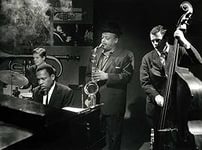 КЕННИ  ДРЮ
ГРУППА  КЕННИ  ДРЮ
Можно -ли какой либо из этих инструментов назвать главным ?
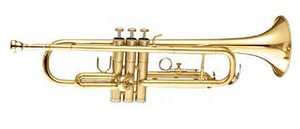 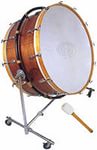 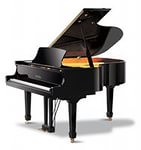 ДОМАШНЕЕ ЗАДАНИЕ
Самостоятельно прослушать музыку, сочиненную для тех музыкальных инструментов, с которыми мы сегодня познакомились, и дать ей свою характеристику. 
(Одно произведение для одного из инструментов).